European Journal of Marketing
SENIOR EDITORIAL TEAM
  - Greg W. Marshall, Aston Business School (UK)/Rollins College (US) – Editor-in-Chief
  - François Carrillat, HEC Montréal (Regional Editor for the Americas)
  - Debbie Isobel Keeling, University of Sussex (Regional Editor for EMEA)
  - Malcolm Wright, Massey University (Regional Editor for Asia Pacific)
  - James Ryan, Rollins College – Editorial Manager
  - Hannah Brockman, Rollins College – Editorial Assistant
SENIOR PUBLISHER
  - Richard Whitfield, Emerald Publishing
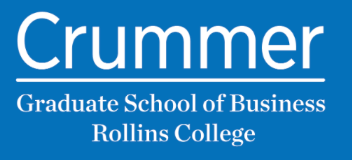 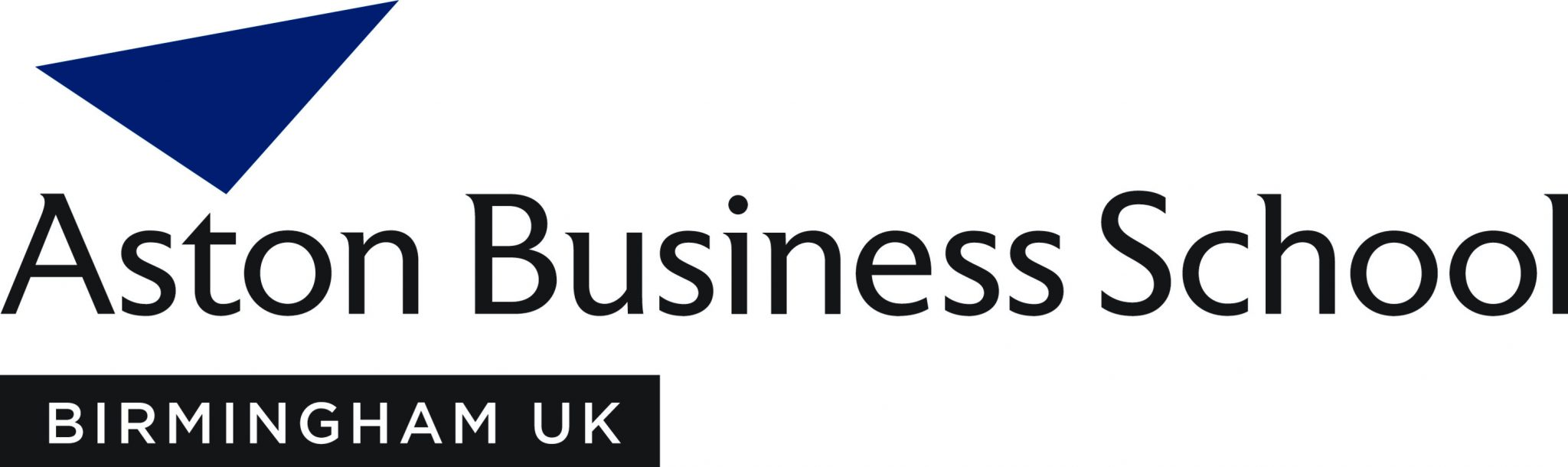 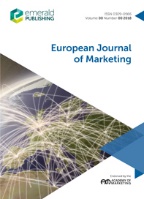 EJM Background
Launched in 1967

A welcoming, broad-based, “general marketing journal”
Wide diversity in topics, methodologies, and regions represented
Publish 12 issues a year, 10-11 articles per issue

Articles contribute to marketing theory, knowledge, and practice
Create/test new theory (and methods)
Expand knowledge of existing theory (boundary conditions, etc.)
Include wide array methods and topics (pluralistic)
Offer actionable implications

Solely descriptive articles are not common (unless argued to advance theoretical knowledge)
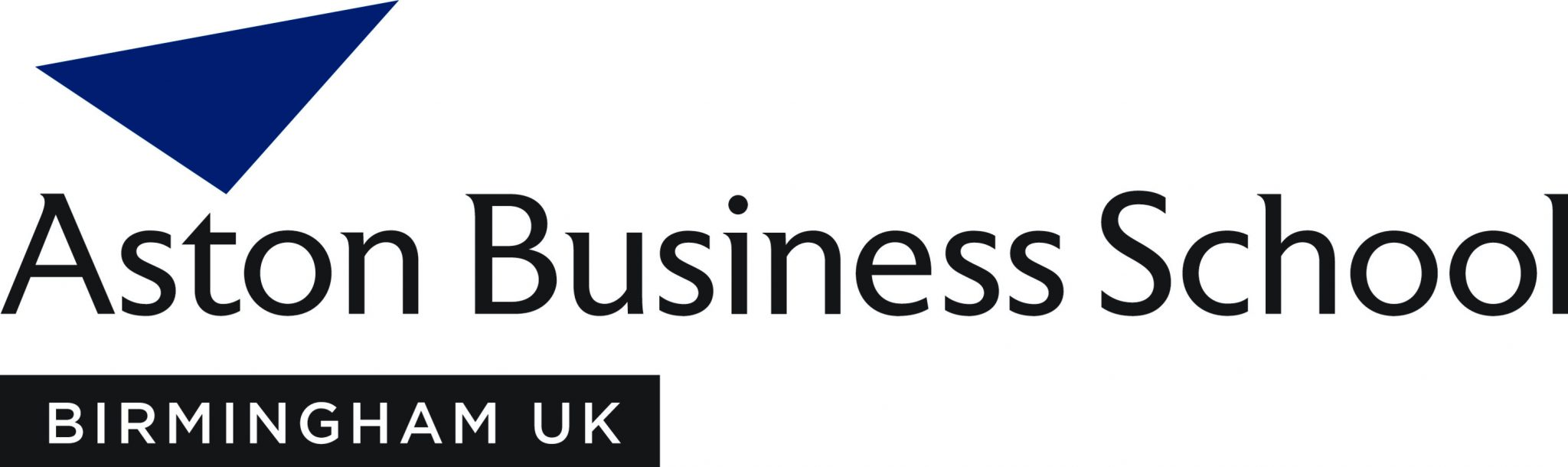 Some EJM Metrics
CLARIVATE ANALYTICS IMPACT FACTOR TREND
2021 SSCI = 5.181 (5-year 5.035)
2020 SSCI = 4.647 (5-year 4.687)
2019 SSCI = 2.135 (5-year 2.611)
2018 SSCI = 1.716 (5-year 2.549)
2017 SSCI = 1.497 
2016 SSCI = 1.333
2015 SSCI = 1.088

Scopus Cite Score – 7.5 (updated monthly)

Most cited EJM article ever (Crossref citations): 
Christian Grönroos (1982), “A Service Quality Model and its Marketing Implications,” European Journal of Marketing, Vol. 18, No. 4, pp. 36-44. 2,600+ citations so far

EJM gets over 1M article downloads / year – one of the largest download counts in all of marketing!

Most downloaded EJM article since 2005:
Amanda Spry, Ravi Pappu, and T. Bettina Cornwell (2011), “Celebrity Endorsement, Brand Credibility, and Brand Equity,” European Journal of Marketing, Vol. 45, No. 6, pp. 882-909.  72,000+ downloads so far

ABDC Ranking = A*
ABS List (UK) = 3
≈ 1000 submissions / year 
Typical desk reject rate is ≈ 65%
≈ 11% final acceptance rate
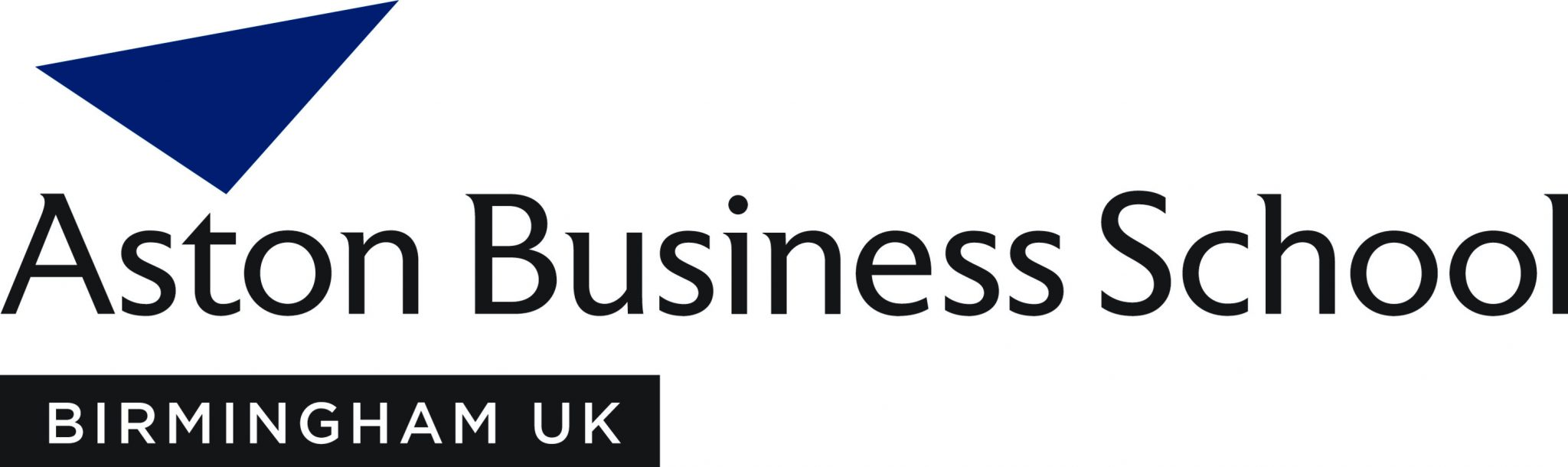 EJM Special Issues
We have one current SI call:
“Harm to consumers on social media” 
Find details on the EJM website at Emerald Publishing
This special issue aims to deepen our conceptual and empirical understanding of the dark side of social media and consolidate a number of issues inherent to this field. 
In collaboration with EMAC!
Guest editors:
Luk Warlop, BI Norwegian Business School, Norway.luk.warlop@bi.no 
Morana Fuduric,Faculty of Economics & Business, University of Zagreb, Croatia. mfuduric@efzg.hr 
Submissions are open: close on 20 December 2022
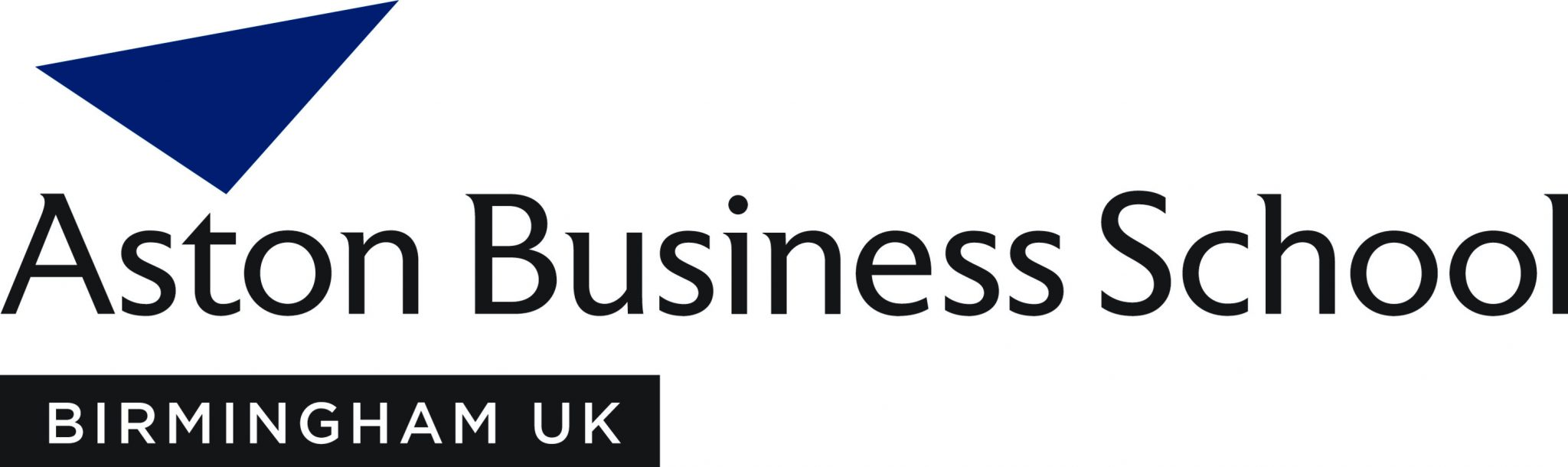 Few Key Tips for Success at EJM
Know the journal! (Really!)  
How and why is it a good fit for your work? (Not just a next-step down the pecking order choice from an unsuccessful try at another journal!)
Every journal has its own unique positioning, character, and sensibilities – get to know us

Go beyond basic context-driven descriptions
Theory X in Context Y is no longer sufficient for success at most stronger journals
Highlight the broad-based impact of your work effectively
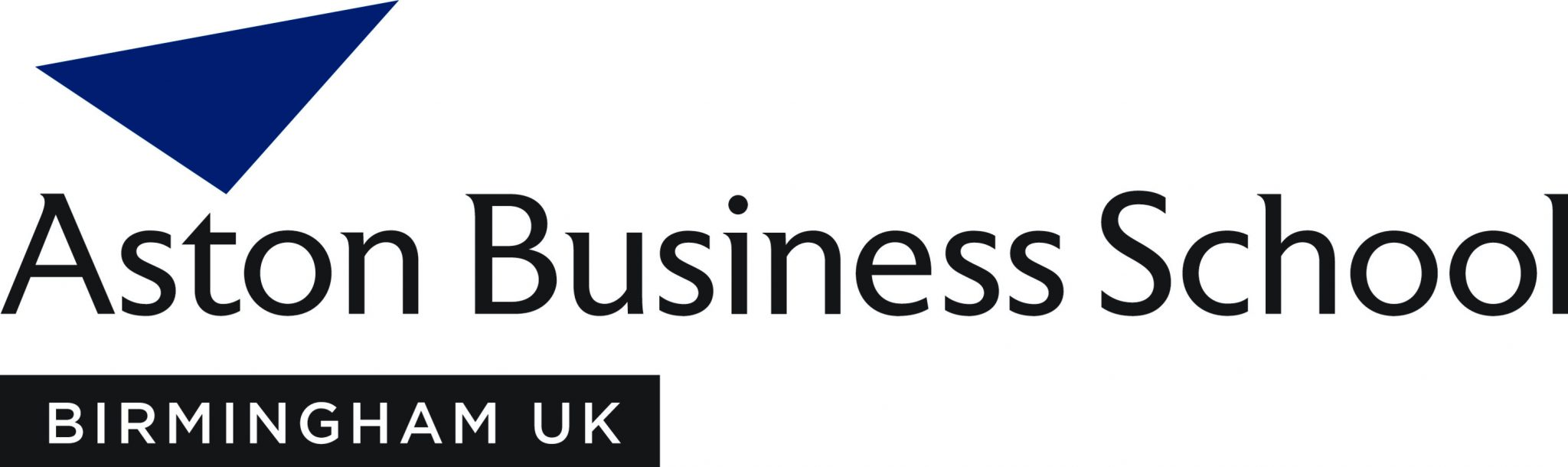 Few Key Tips for Success at EJM
Be authentic and straightforward with yourself (and the reader, and us) – What does this really mean?
Communication
Are you presenting a coherent narrative?
Is what you are trying to achieve clear (especially to the editor and then to the reviewers)?
Are you providing knowledge that changes (or adds to) thinking or behaviour in a defined way? (This can be incremental, of course, but don’t forget “impact”)
Does the research showcase appropriate methodological selection and execution for the desired purpose? (Not method in search of a question!)
Don’t be afraid of relatively bold ideas!
And….what about conceptual papers/review articles?
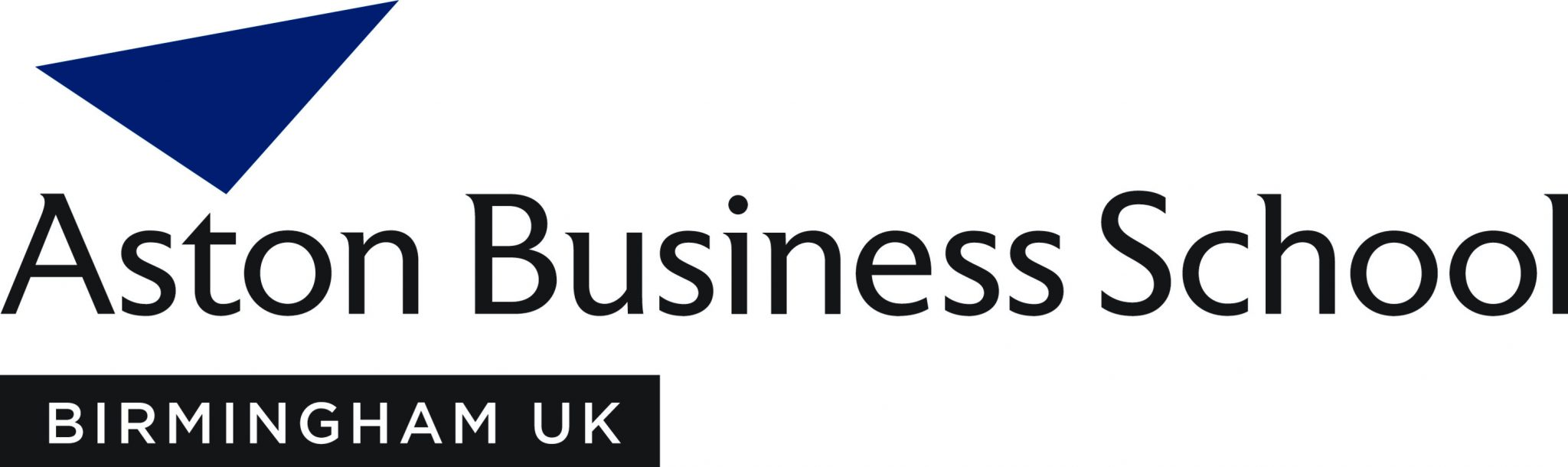 Building a Research Program
Pick interesting topics.
Build on your strengths and background.
Intrinsic interest, not because it is “hot.”
Make your dissertation count.
One important paper often has more impact than multiple small contributions.
Strive for a unifying theme to your research activities.
When Writing
Consider who you have to please.
Persuasive communication. 
Strong argument, balanced number of cites.
Two-sided, disclose limitations.
Eliminate “interesting digressions.”
Inoculate the reader to problems to come.
When Submitting
Pay attention to detail.
Use the submission guidelines.
Read the targeted journal. 
Do some reviews yourself.
Read your paper with an outsider viewpoint – have others read it.
Don’t submit until it is ready.
If given a chance, you almost always should revise.
When Dealing with Feedback/Reviews
Don’t go ballistic when your masterpiece gets slammed.
Put yourself in the reviewer’s place - try to understand how and why arrived at their position.
What does the editor actually say – read her/his feedback carefully (and between the lines).
Learn something from the review process every time.
Additional Success Tips
The watch words of success for academics are “focus and finish.”
There’s no such thing as “perfection” in a manuscript.
Seek out co-authors who add value and work on a disciplined schedule.
Work with multiple teams.
Stay true to your own instincts and be strategic about your career.
Ultimately, EJM Offers
Large readership base – very large volume of global downloads

Sincerity in seeking to execute an efficient and effective submission process (discuss impediments to this)

Developmental mindset/attitude in the editorial and review process

Respected and well-ranked publication, strong global reputation

We look forward to reviewing your work!
Contact Email:  EJM.Editor@gmail.com
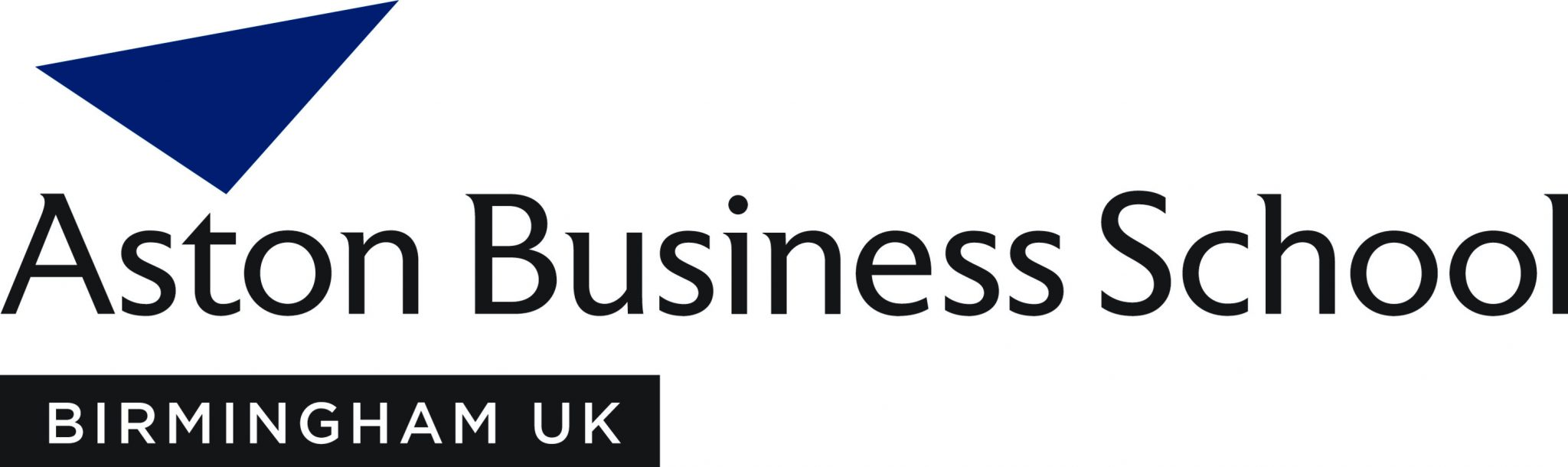 European Journal of Marketing
THANK YOU!
QUESTIONS?
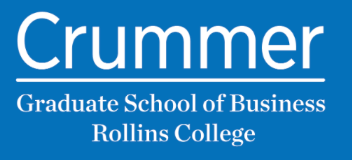 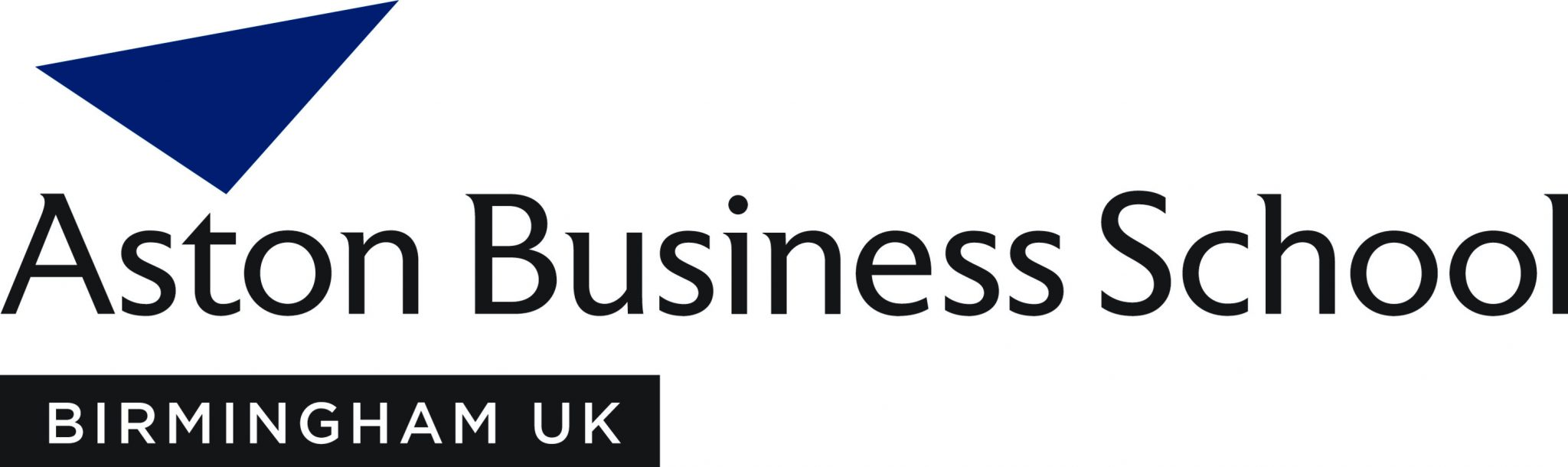 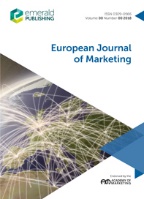